DISTRIBUSI PROBABILITAS
By. SITI SYARAH MAULYDIA, M.Pd
DISTRIBUSI PROBABILITAS
Distribusi peluang mempunyai hubungan yang erat dengan distribusi frekuensi.
Frekuensi dalam distribusi frekuensi diperoleh berdasarkan hasil percobaan atau hasil observasi.
Sedangkan frekuensi dalam distribusi peluang merupakan hasil yang diharapkan jika percobaan atau pengamatan dilakukan, sehingga distribusi peluang ini seringkali disebut distribusi teoritis.
Berikut akan diberikan contoh yang dapat memperjelas pemahaman tentang konsep distribusi peluang.
Suatu tindakan melemparkan satu keping mata uang logam berisi dua (angka dan gambar) akan menghasilkan salah satu dari kejadian yang mungkin yaitu munculnya sisi angka atau gambar.
Bila bobot kedua sisi mata uang tersebut sama, maka diharapkan baik sisi gambar maupun sisi angka mempunyai kesempatan yang sama.
Bila dilakukan percobaan pelemparan uang sebanyak 2 kali secara adil, maka hasil yang mungkin dari percobaan dua kali pelemparan mata uang logam tersebut dapat disajikan dalam tabel berikut :
Dari tabel diatas kita dapat mengetahui distribusi probabilitas jumlah sisi angka yang mungkin dihasilkan dari dua kali lemparan uang logam seperti tertera dalam tabel dibawah. Meskipun demikian perlu dicatat bahwa hasil yang diperoleh ini bukanlah hasil yang nyata, tetapi merupakan hasil yang diharapkan dari percobaan dua kali lemparan mata uang logam, sehingga hasil yang diperoleh disebut hasil teroritis.
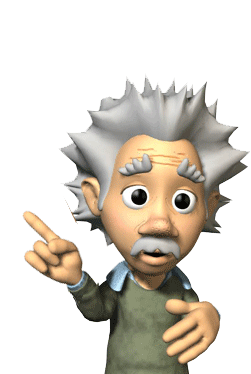 Tabel :	Distribusi probabilitas dari kemungkinan munculnya sisi angka dalam dua kali lemparan uang logam
Variabel Random/Acak
Variabel random adalah suatu kondisi yang menunjukkan bahwa nilai terjadinya suatu peristiwa ditentukan oleh proses kebetulan, bukan dikendalikan oleh peneliti.
Distribusi peluang pada umumnya dibedakan menjadi:
Distribusi peluang diskrit,
Distribusi peluang kontinu.
Distribusi Peluang Diskrit
Pada variabel diskrit setiap harga variabel terdapat nilai peluangnya, serta peluang diskrit terbentuk bilamana jumlah semua peluang sama dengan satu. Ini dikatakan wajar karena setiap peristiwa pasti memiliki nilai penjumlahan peluang sama dengan satu dari setiap kejadian yang mungkin terjadi.Variabel diskrit merupakan variable yang nilainya dapat diperoleh dengan cara membilang ataupun menghitung. Variable dari sampel yang diambil dari populasi ini bertujuan untuk mempermudah pemahaman teori sampel dan pembahasan hipotesis pada pengujian selanjutnya.
Distribusi peluang diskrit adalah suatu ruang contoh yang mengandung jumlah titik contoh yang terhingga atau suatu barisan unsur yang tidak pernah berakhir tetapi yang sama banyaknya dengan bilangan cacah (Walpole:1993).
Macam-macam  Distribusi Probabilitas Diskrit
Distribusi Peluang Kontinu
Distribusi peluang kontinu adalah suatu ruang contoh mengandung tak terhingga banyaknya titik contoh yang sama dengan banyaknya titik pada sebuah garis (Walpole, 1993).
Distribusi Kontinu memiliki sifat kontinu, data yang diamati berjalan secara berkesinam-bungan dan tidak terputus.
Syarat dari distribusi kontinu adalah apabila fungsi f(x) adalah fungsi padat peluang peubah acak kontinu X yang didefinisikan diatas himpunan semua bilangan real R bila :
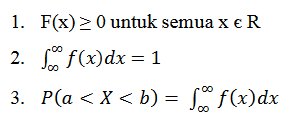 Macam-macam Distribusi Probabilitas Kontinu